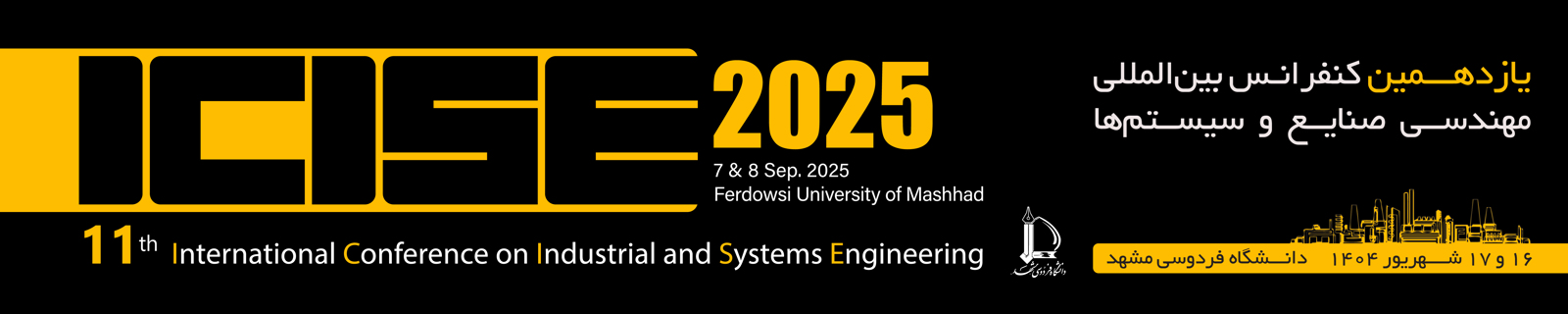 Title of the Research Study
PEOPLE WHO DID THE STUDY
UNIVERSITIES AND/OR  ORGANIZATION THEY ARE AFFILIATED WITH
Introduction



You are free to modify the format and content of the poster, including the number of columns and titles, according to your preference. However, please refrain from making any changes to the header section and slide size.







Methods
Results



















References